Школьный спортивный клубГБОУ Школа № 1298 «Профиль Куркино»
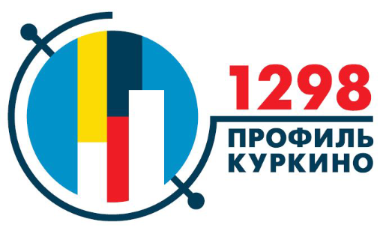 Школьный спортивный клуб
Все объединения живут своей жизнью
Дети и педагоги не знают что происходит в других объединениях
Дети не знают какие победы есть у других детей. Хотя могут учиться в одном классе
Стимул зависит только от педагога/тренера 
Свои соревнования
Обособленность объединений
Свои болельщики
Свой стиль
Нет общих достижений 
Свои интересы
Нет общих целей
Нет сплоченности коллективов
Нет общих мероприятий
НЕТ КОМАНДЫ
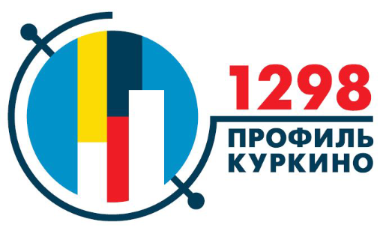 Школьный спортивный клуб
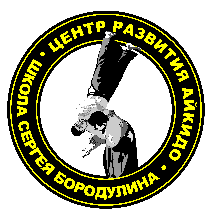 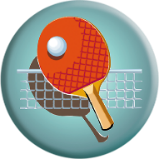 Цели:
Объединение спортивных объединений (сплочение детей и педагогического состава)
Мотивация (создание системы стимуляции)
Популяризация массового спорта
Организация собственного соревновательного цикла(внутришкольный этап)
Организация фан клуба “PROF -TEAM”
Организация и участие в соревнованиях между ШСК других образовательных организаций
Сохраняемость количества занимающихся на следующий учебный год
Создание абонементной системы
Развитие внебюджета
Привлечение спонсоров
Встреча с именитыми спортсменами
Мастер классы
PROF-TEAM
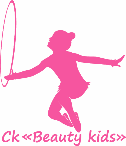 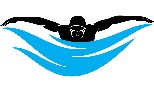 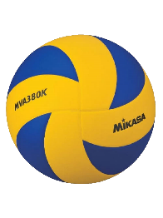 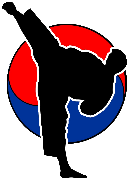 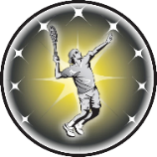 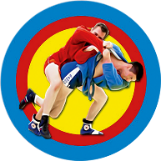 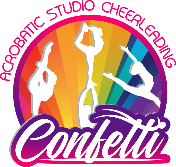 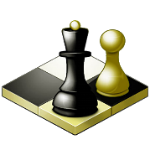 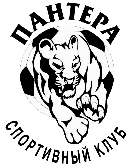 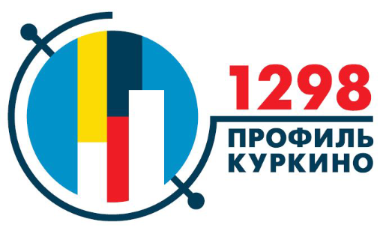 Школьный спортивный клуб
На данный момент
Создали пакет документов
Разработали эмблему
Провели официальное открытие ШСК
Наградили победителей соревнований
Пригласили звезду фильма «Движение вверх» Ряполова Александра
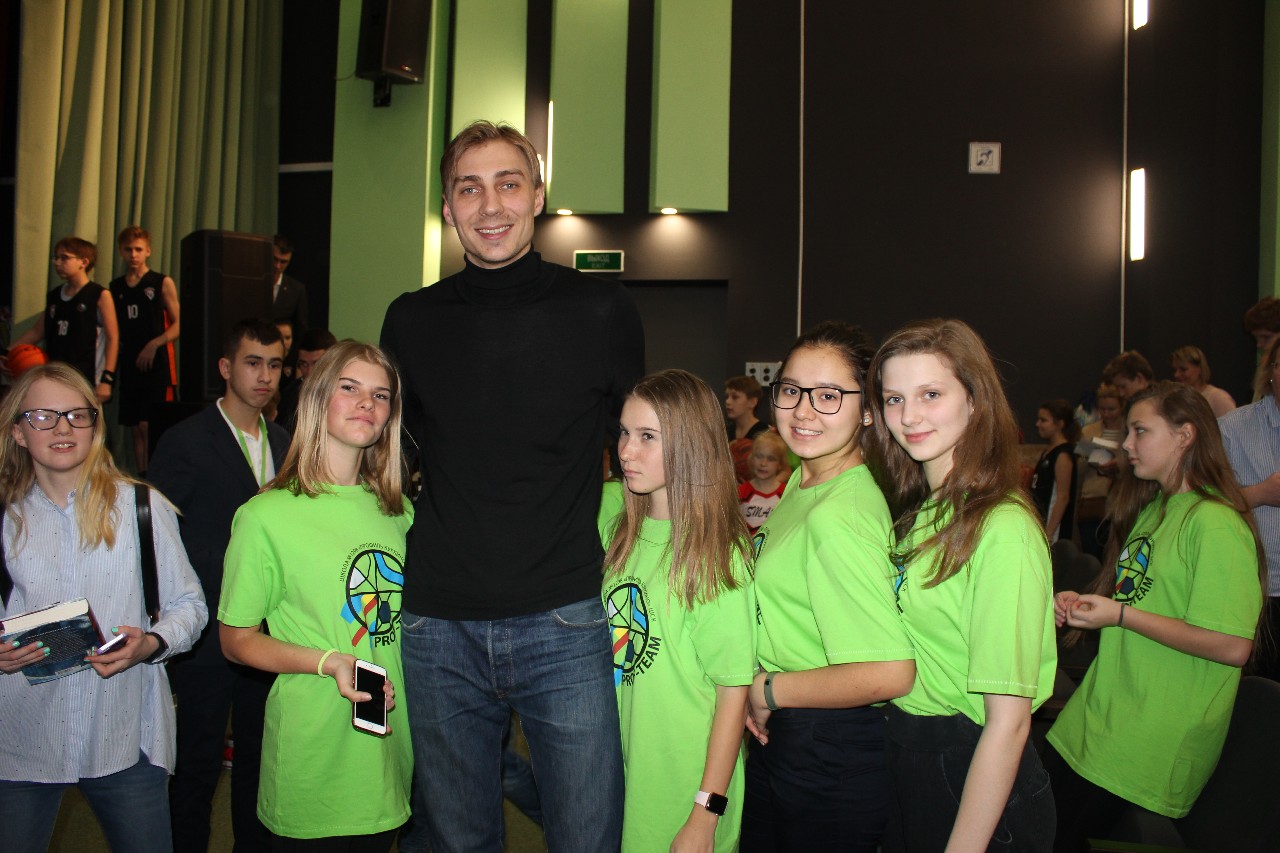 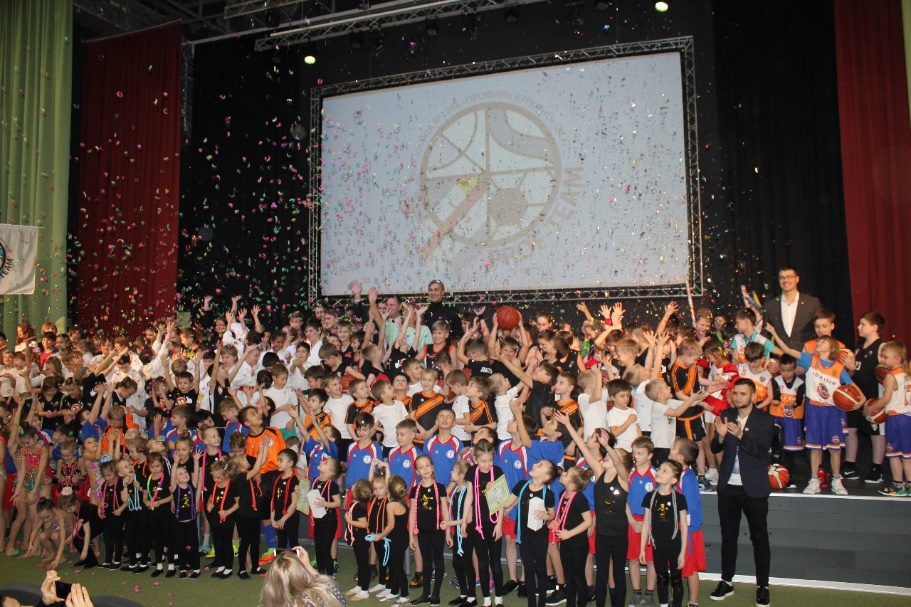 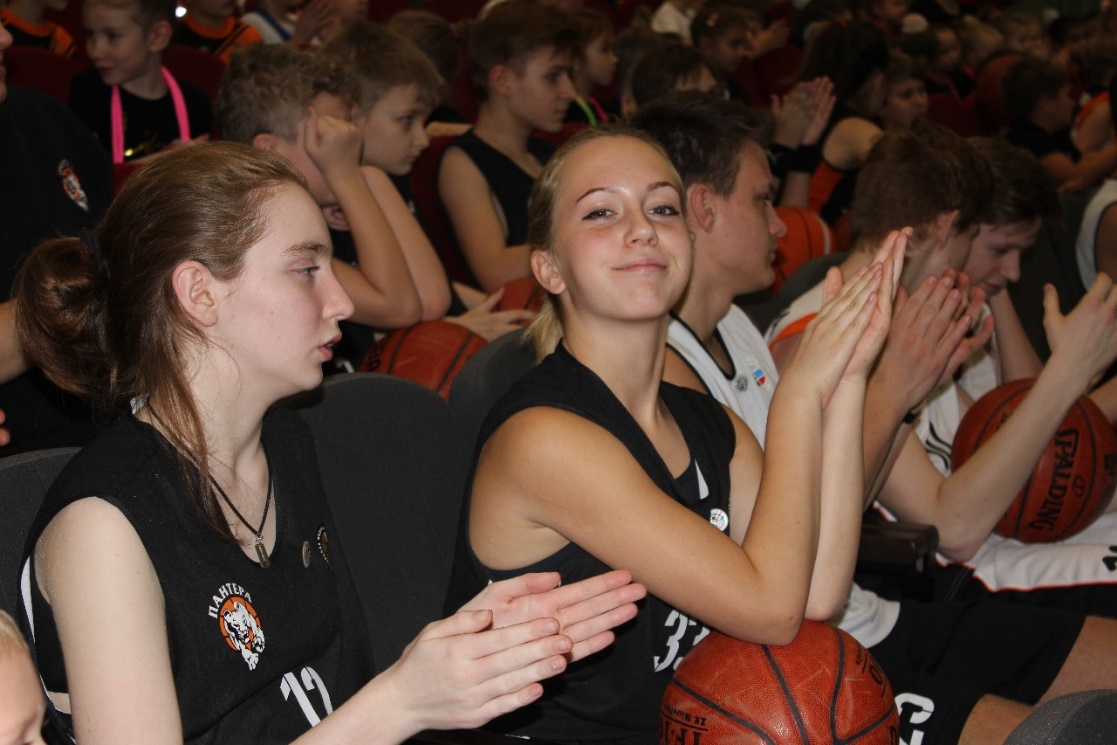 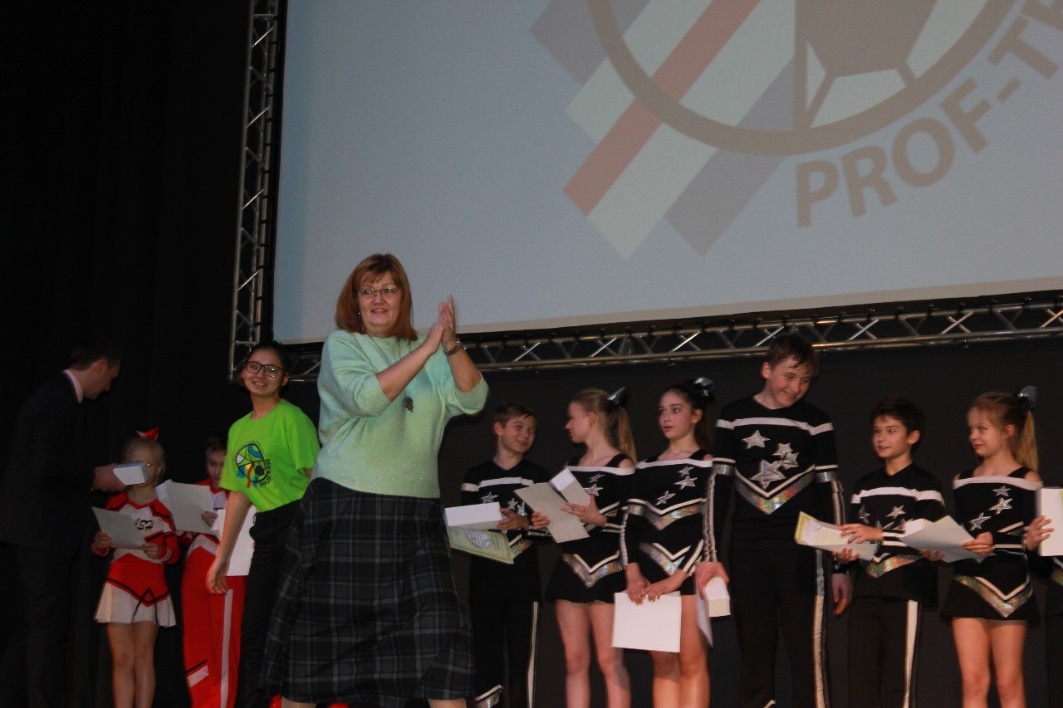 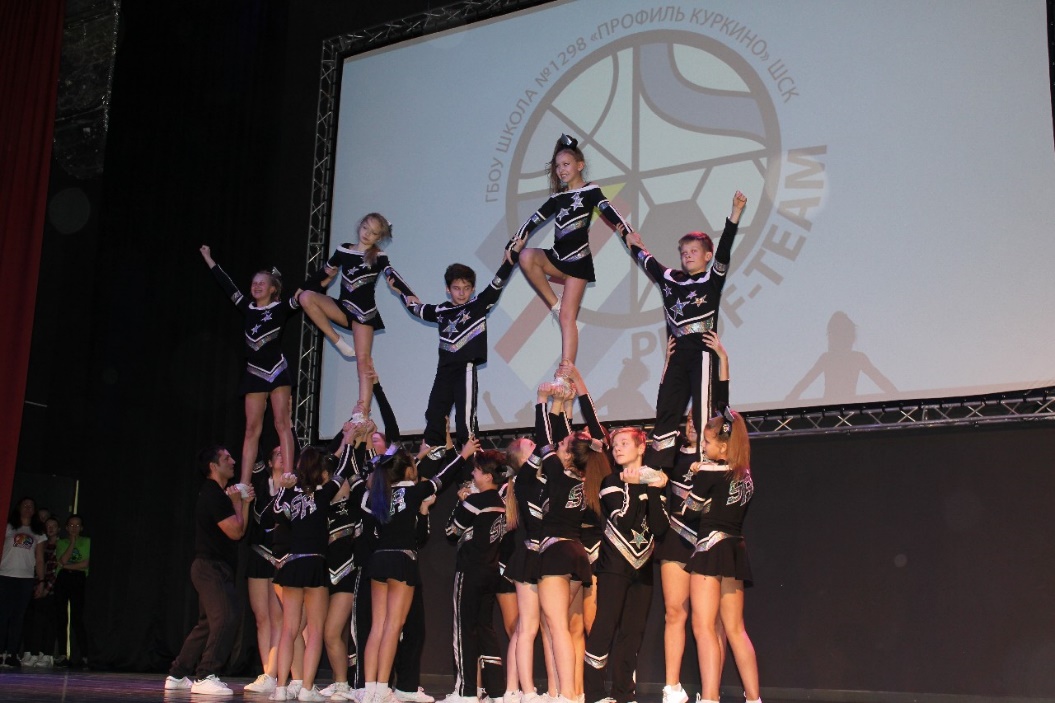 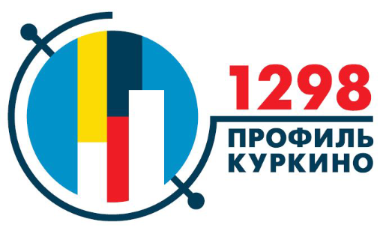 Школьный спортивный клуб
Создали бренд
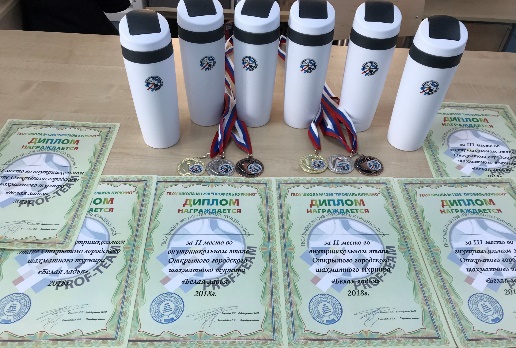 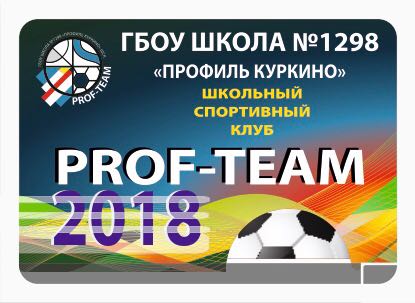 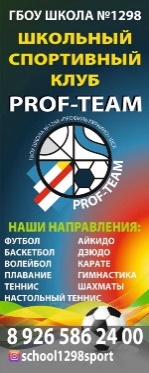 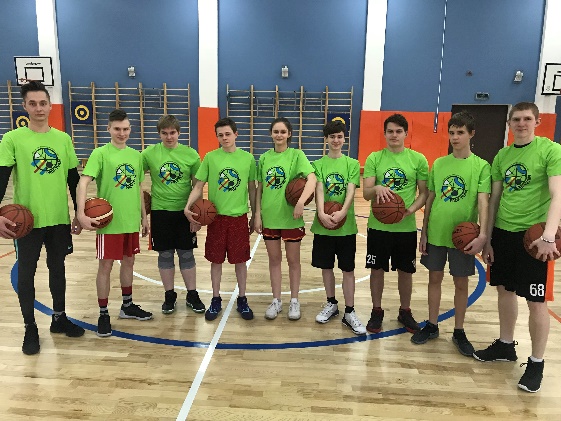 Календари
Термокружки
Ролл-баннер
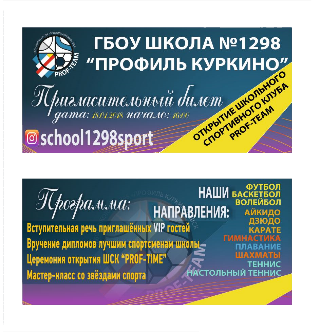 Футболки
Приглашения
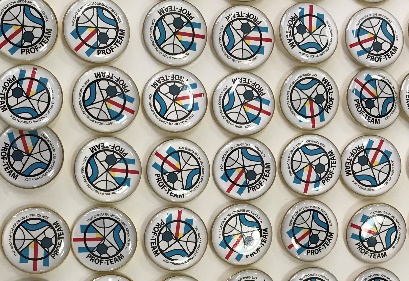 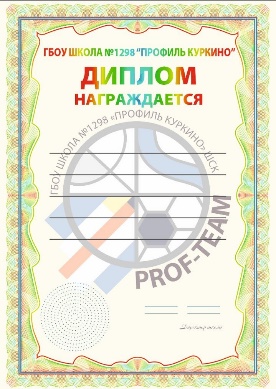 Значки
Дипломы
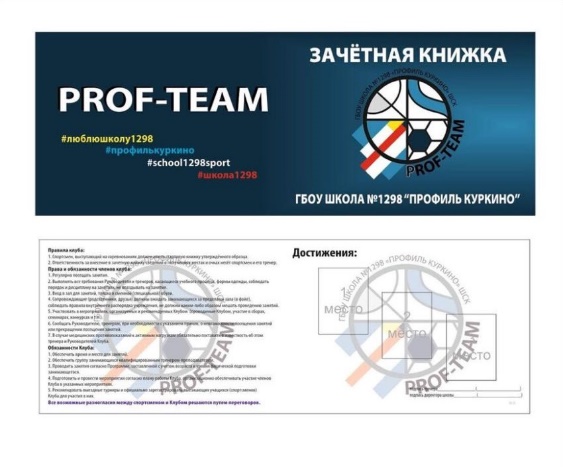 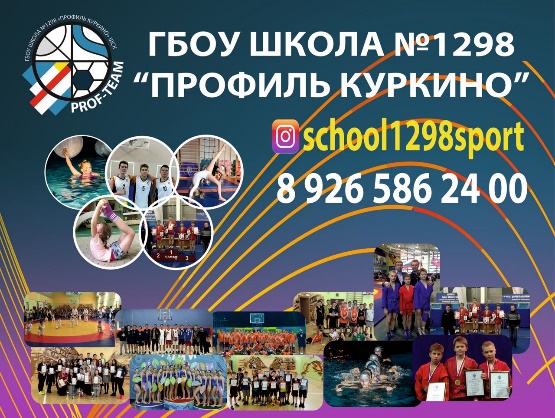 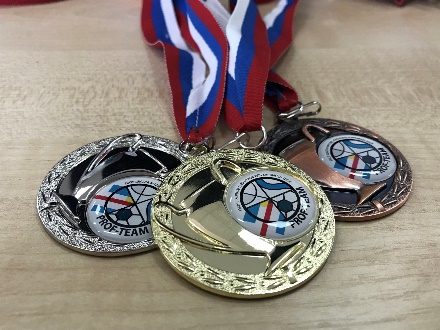 Зачетные книжки
Медали
Баннер
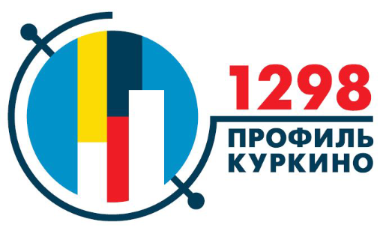 Школьный спортивный клуб
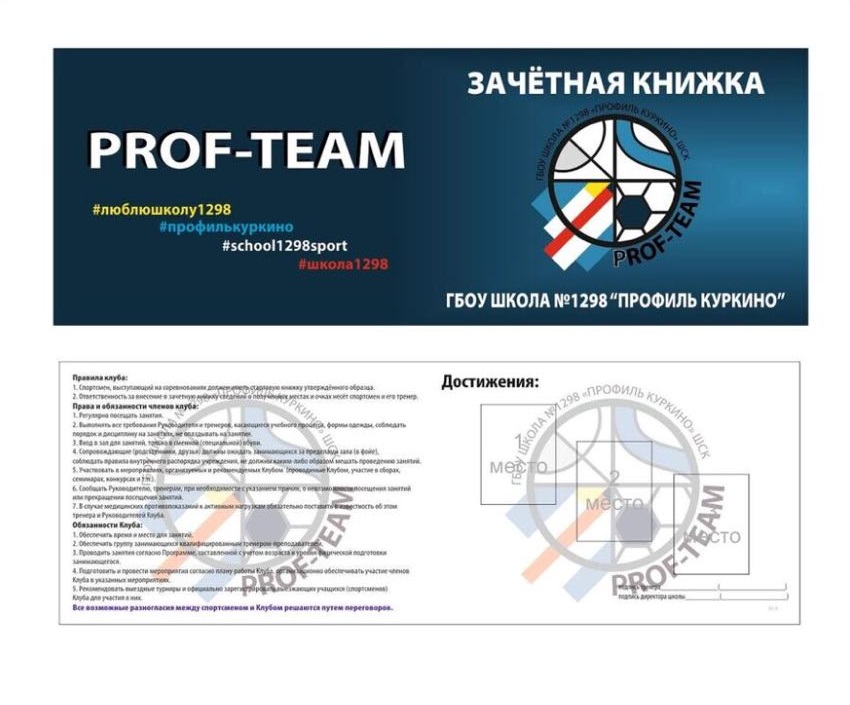 Зачетная книжка, как система стимула
Разработана бальная система стимуляции 
За успешное участие в соревнованиях детям в зачетную книжку вклеивают наклейки трех достоинств (бронза, серебро, золото)
Внутришкольный уровень 	=	 = 5 БАЛЛОВ
Межрайонный уровень	=	 = 10 БАЛЛОВ
Городской уровень и выше	=	 = 20 БАЛЛОВ
Ученики, получившие знак ГТО, получают наклейку, соответствующую достоинству значка
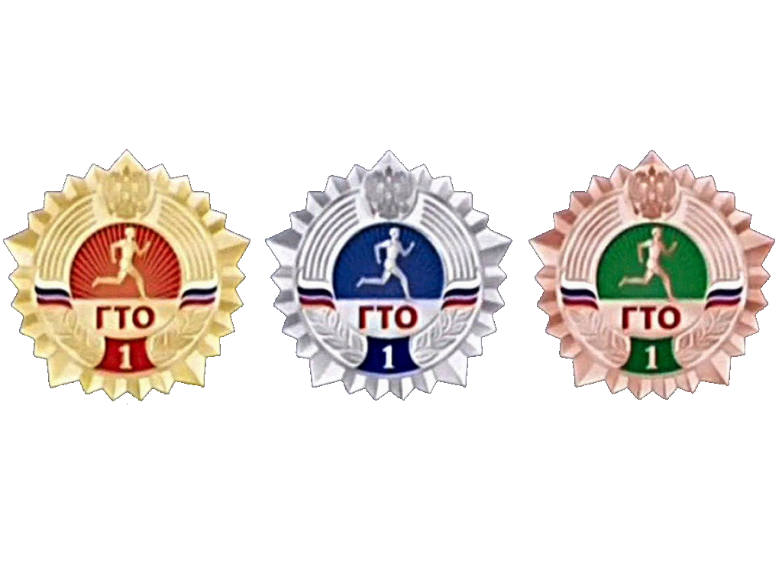 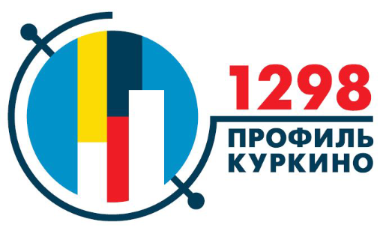 Школьный спортивный клуб
Подведение итогов за год.
Вручение наград и отличительных знаков по сумме набранных баллов за период учебного года
15 – 30 БАЛЛОВ = Бронзовый знак «PROF-TEAM» 20.. год
30 – 50 БАЛЛОВ = Серебряный знак «PROF-TEAM» 20.. год
50 – более БАЛЛОВ = Золотой знак «PROF-TEAM» 20.. год
На знаках «PROF-TEAM» указан текущий учебный год , что заставляет детей вести охоту за новыми знаками спортивного успеха ежегодно.
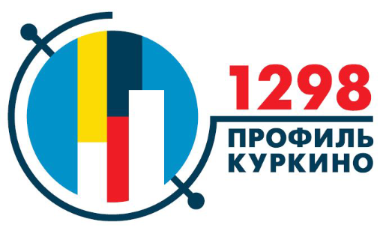 Школьный спортивный клуб
Информационная поддержка
Сбором информации для соц. сетей занимается группа детей, состоящаяиз активистов ШСК «PROF-TEAM»
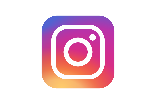 INSTAGRAMM
Facebook (в планах)
Вконтакте (в планах)
Отдельный блок на основной странице сайта школы
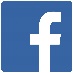 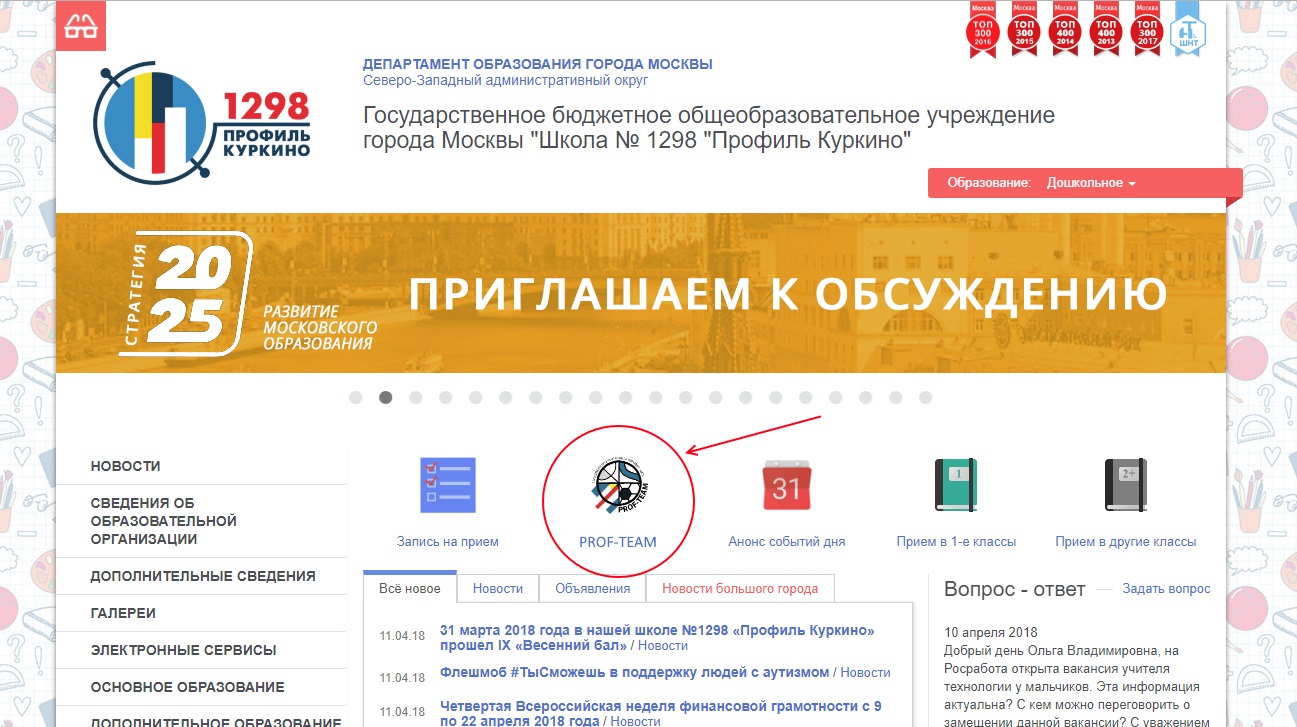 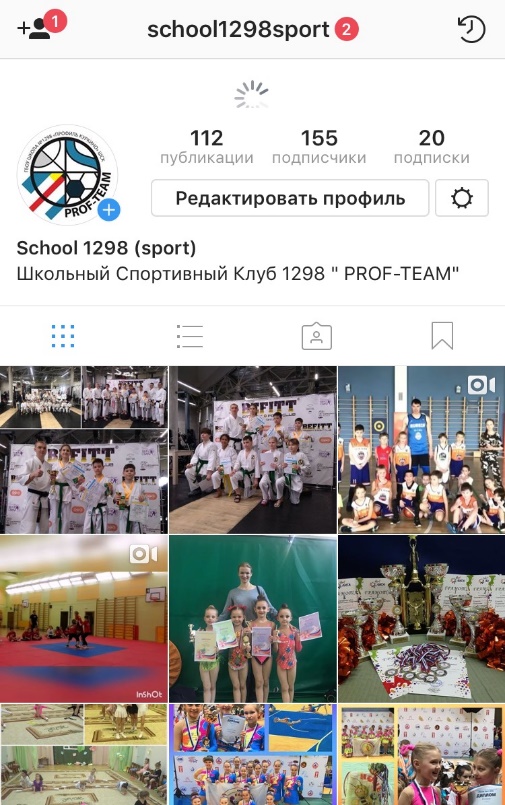 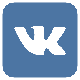 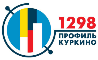 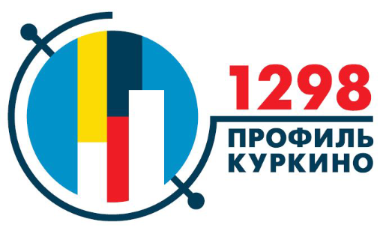 Школьный спортивный клуб
Вступить в школьный спортивный клуб может любой школьник или дошкольник
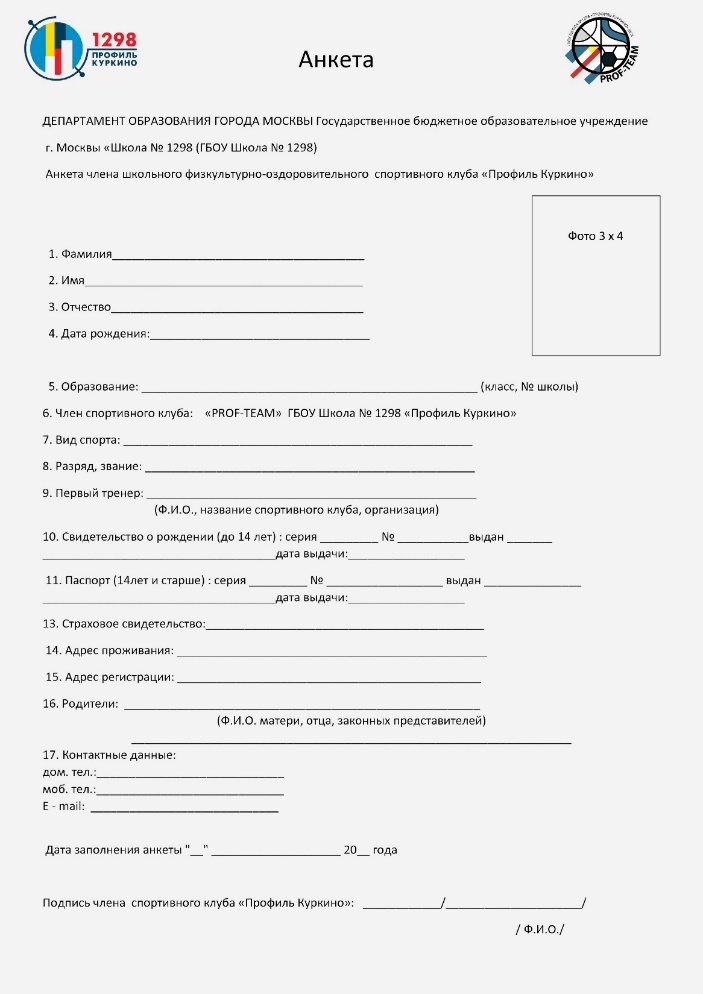 ШСК
ПУНКТ В ДОГОВОРЕ
ЗАЯВЛЕНИЕ - АНКЕТА
ВНЕБЮДЖЕТ
БЮДЖЕТ
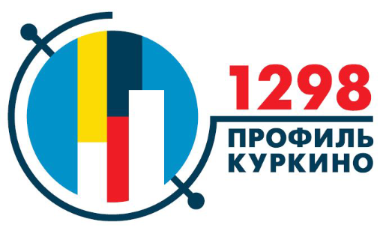 Школьный спортивный клуб
Будущее
8-й межрайон 17 учреждений
шск
шск
PROF-TEAM
СОРЕВНОВАТЕЛЬНЫЙ ЦИКЛ
ВСЕ ВИДЫ СПОРТА
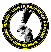 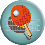 шск
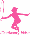 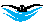 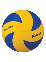 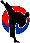 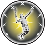 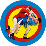 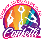 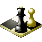 шск
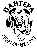 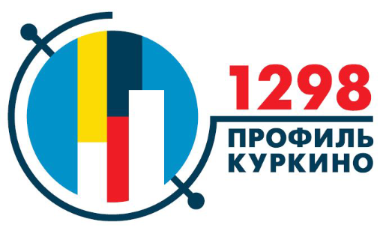 Школьный спортивный клуб
Будущее
шск
35 МЕЖРАЙОНОВ
шск
PROF-TEAM
СОРЕВНОВАТЕЛЬНЫЙ ЦИКЛ
ВСЕ ВИДЫ СПОРТА
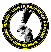 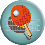 шск
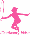 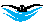 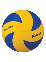 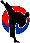 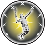 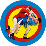 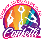 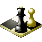 шск
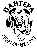 Спасибо за внимание.